КАК УВЕЛИЧИТЬ ДОВЕРИЕ К САЙТУ ЗА СЧЕТ КОНТЕНТА
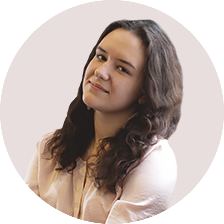 Ирина Кравченко,
ЛПТСИСТЕМС
Контент - любое информационно значимое наполнение носителя информации.
Актуализация контента сайта – это необходимое условие его успешной раскрутки. 
От качества информации на вашем сайте зависит, будут ли ее просматривать посетители или нет, а также то, вернутся ли эти посетители на ваш ресурс после первого посещения.
Высокие позиции в выдаче поисковиков так же в значительной степени зависят именно от качества контента.
С точки зрения поисковых систем можно выделить следующие качества контента, которые оказывают серьезное влияние на успешность продвижения сайта:
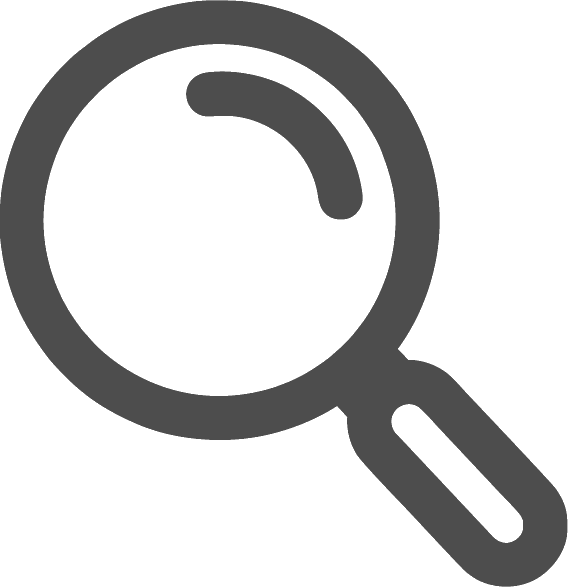 Уникальность
Релевантность
Обновление
Упаковка делится на первый экран и все остальное.
3 основных параметра первого экрана:

Понятно кто вы, чем занимаетесь, что продаёте;
Интересно, без лишней информации и элементов;
Ясно, что делать дальше, какой следующий шаг;
Основные элементы первого экрана:
Дескриптор
Предложение (оффер)
Следующий шаг
Изображение
Контакты
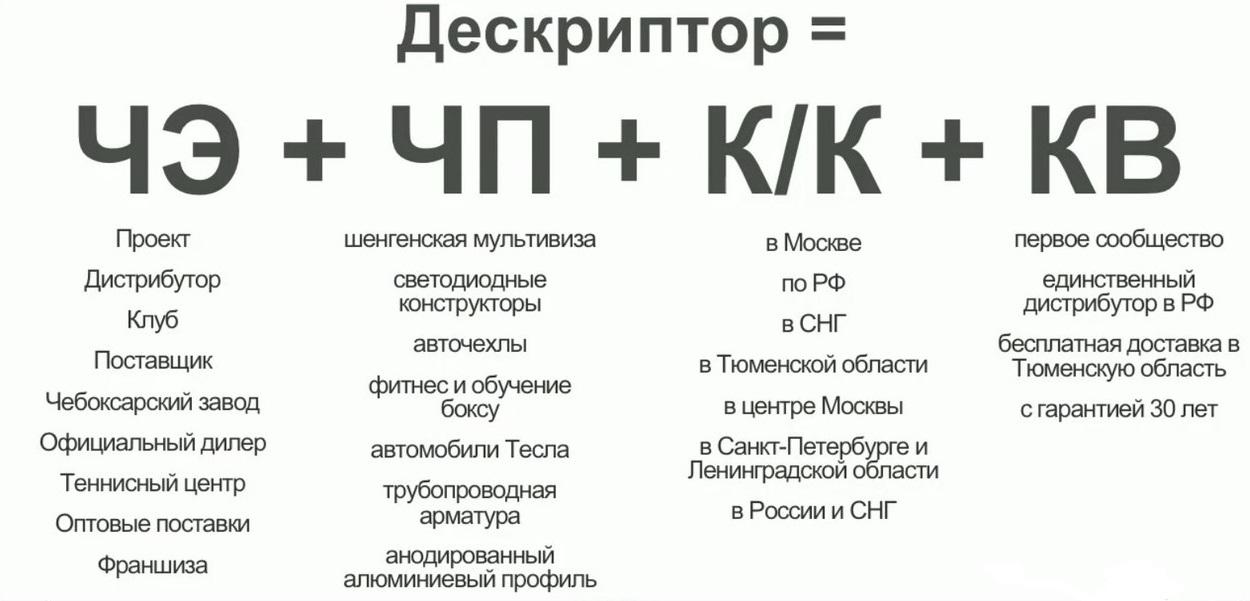 ЧЭ — Что это, кто вы?  ЧП — Что производите или продаёте?
К/К — Кому/куда?  КВ — Ключевая выгода
Сформулируйте ответы на вопросы:
Кто вы?
Что производите или продаёте?
Кому и куда?
Какая ключевая выгода предложения?
Полученные ответы преобразуйте в единое предложение и максимально сократите.
Покажите дескриптор 5 людям, которые должны оценить его по параметру «понятно кто вы и чем занимаетесь». Выставляется оценка от 1 до 10. Во время оценки вы не должны ничего говорить или объяснять оппоненту.
На основании полученных комментариев создаёте новый дескриптор, в который вносите необходимые правки.
Оффер (предложение)
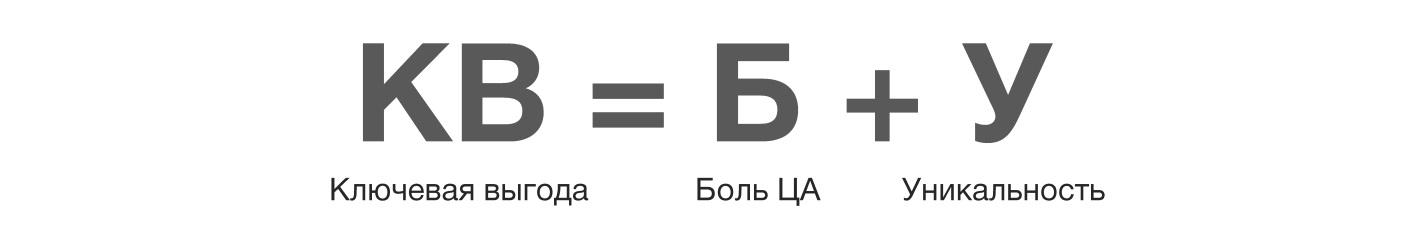 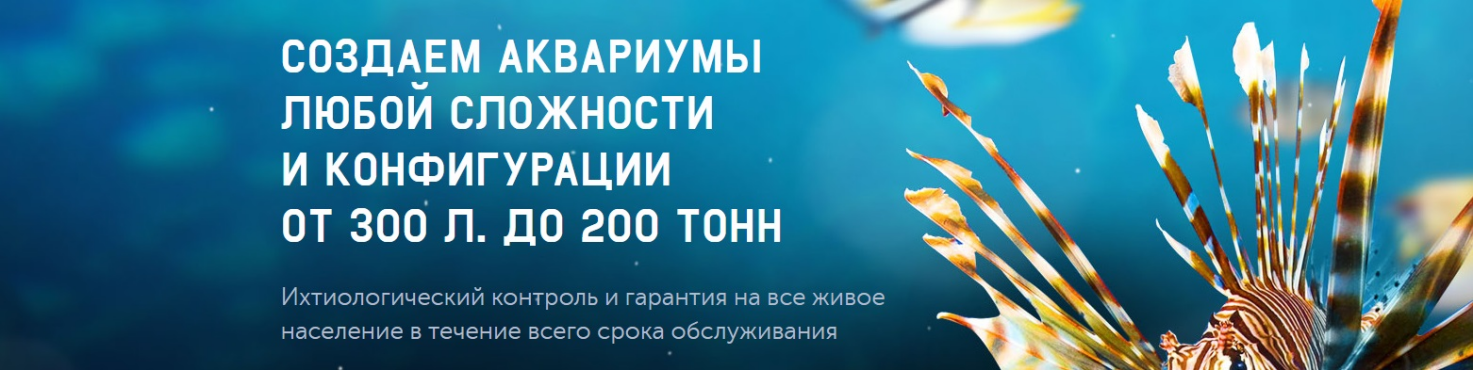 Сформулируйте 5 основных болей клиентов и запишите в порядке от главного к второстепенному.
Сформулируйте 5 основных параметров уникальности продукта и запишите в порядке от главного к второстепенному.
Составьте 3-4 оффера, используя основную боль и уникальность.
Покажите получившиеся офферы 3 окружающим, попросите выделить цепляющий.
CTA (от англ. call-to-action) — призыв к действию
http://dorogi2.devs.lptsystem.net/
http://chestny-remont16.ru/
https://кухни-сервис.рф/
http://clotek.ru/
Зачем клиенту участвовать в создании контента?
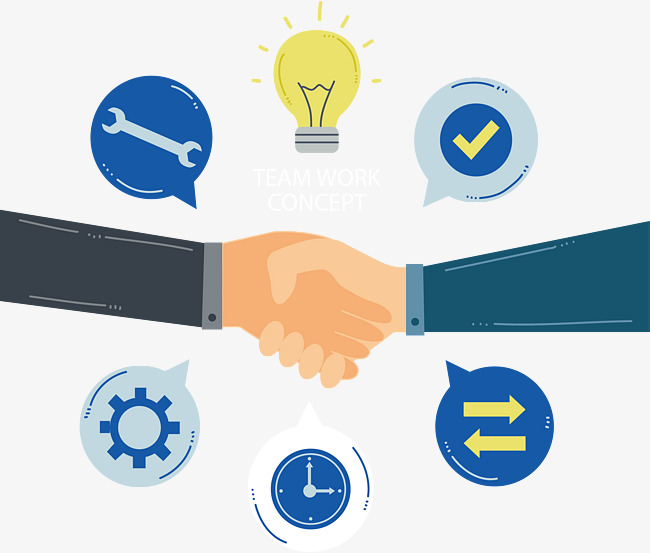 Что важно учитывать:
Автору для работы нужна информация не из поисковых систем, а из недр самого бизнеса;
Необходим конкретный человек на стороне заказчика, который введет автора в курс дела и будет держать его в курсе по ходу работы и предоставлять всю необходимую информацию;
Предоставьте дополнительные ресурсы для создания контента (люди, которые создают и продают продукт, клиенты, у которых можно получить отзывы и инсайты, поставщики, партнеры и т.д.);
Обусловленные способы и сроки коммуникации и согласования материалов.
Влюбите автора в свой продукт, и он влюбит в него читателей!
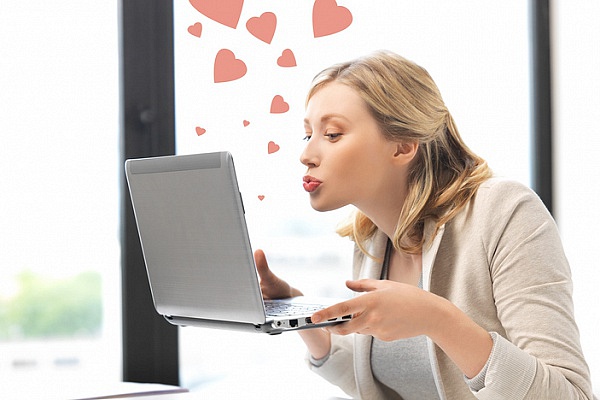 Знайте свою аудиторию
Кто они?
Что ими движет?
Чего они пытаются достичь?
С чем они испытывают сложности?
Чего они больше всего боятся?
О чем они беспокоятся?
Чего они хотят и почему?
Доверие = Взаимопонимание + Надежность
Следите за речью
Ваша репутация не должна страдать из-за ошибок и опечаток в тексте;
Чтобы донести свою идею до пользователей и подтолкнуть их к действию, вам нужно объяснять все как можно проще;
Избавляйтесь от лишних слов, которые не несут смысловой нагрузки и никак не помогают вашему сообщению
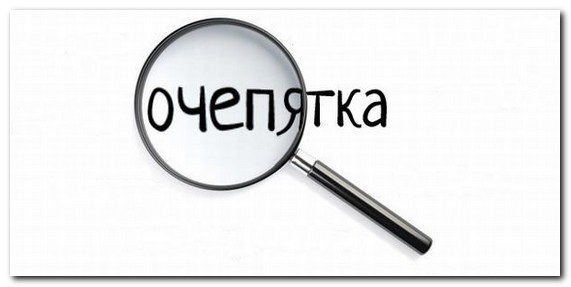 Структура
Информативные подзаголовки;
«Почему? > Что? > Как? > Что, если?»
Маркированные списки;
Релевантные изображения, графики или диаграммы;
Описания под картинками
Идеи для контента:
Повышение экспертности
Кейс
Циклический пост
Наболевшее
Проблема — Решение
Вопросы, которые не задают
Чек-листы
Полное руководство
Задушевные беседы
История успеха
Экспертное мнение
Развлекательный контент
Сатира
Мемы
Актуальное
Главное за неделю/месяц
Обзор
Новость
Тренд
Помощь
Сравнение
Корпоративные новости
Лучшие материалы
Советы по использованию продукта
Общение
Скидки
Конкурсы
Правила копирайтинга для увеличения конверсии:
Понятно разъясняем
Обходимся без страданий
Плохо: Скорость и надежность доставки обеспечивается слаженной работой коллектива.
Хорошо: Мы доставим за 2 дня в целостности и сохранности.

Плохо: Наш приложение обеспечено высококвалифицированной поддержкой.
Хорошо: Приложение поддерживают 23 разработчика с суммарным стажем работы 250 лет.
Показываем на примере
Говорим по делу
Люди - не цифры
Было: 80% клиентов довольны сотрудничеством.
Стало: 4 из 5 клиентов продлевают договоры с нашей компанией. Оставшиеся довольны сотрудничеством, но хотят попробовать «что-то еще», мы желаем им удачи!

Было: Мы сделали ремонт в 1736 квартирах.
Стало: Мы отремонтировали 1736 квартир. Это больше, чем квартир в городе Бийск. Мы горды, что улучшили жизнь населения целого города.
«А мне что с того?»
Сократите свои расходы на 15% -> Сэкономьте 2000 рублей.
Персонализируем
«Это про меня?»
Было: Люди редко задумываются о том, сколько можно сэкономить на скидках. С нашим приложением это возможно.
Стало: У нас не всегда есть время на обдумывание покупок. Но это приложение думает за нас и помогает сэкономить.
Больше боли
Вопросы
СПАСИБО ЗА ВНИМАНИЕ!